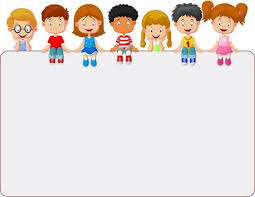 Wilujeng énjing
Wilujeng patepang deui 
sareng Ibu Monik dina 
pangajaran Bahasa Sunda.
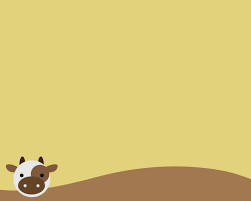 Pangajaran  2Peristiwa dina Kahirupan
Sub Tema 2:
        Kalimah transitif.
        Kalimah intransitif.  
                      		Sub Tema 3:
                                                 Ngawawancara.
                       Sub Tema 4:
                              Harti Kecap.
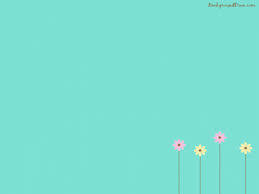 Kalimah transitif
nyaéta kalimah anu caritaanana (predikatnya) ngabutuhkeun obyék.

   Conto : Pa Usman   meuli     motor.
	                  j/s           c/p          o
                     Bi Suti     nyeuseuh     baju.
                            j/s             c/p              o
		Soni      keur dahar      saté hayam.
                       j/s            c/p                       o
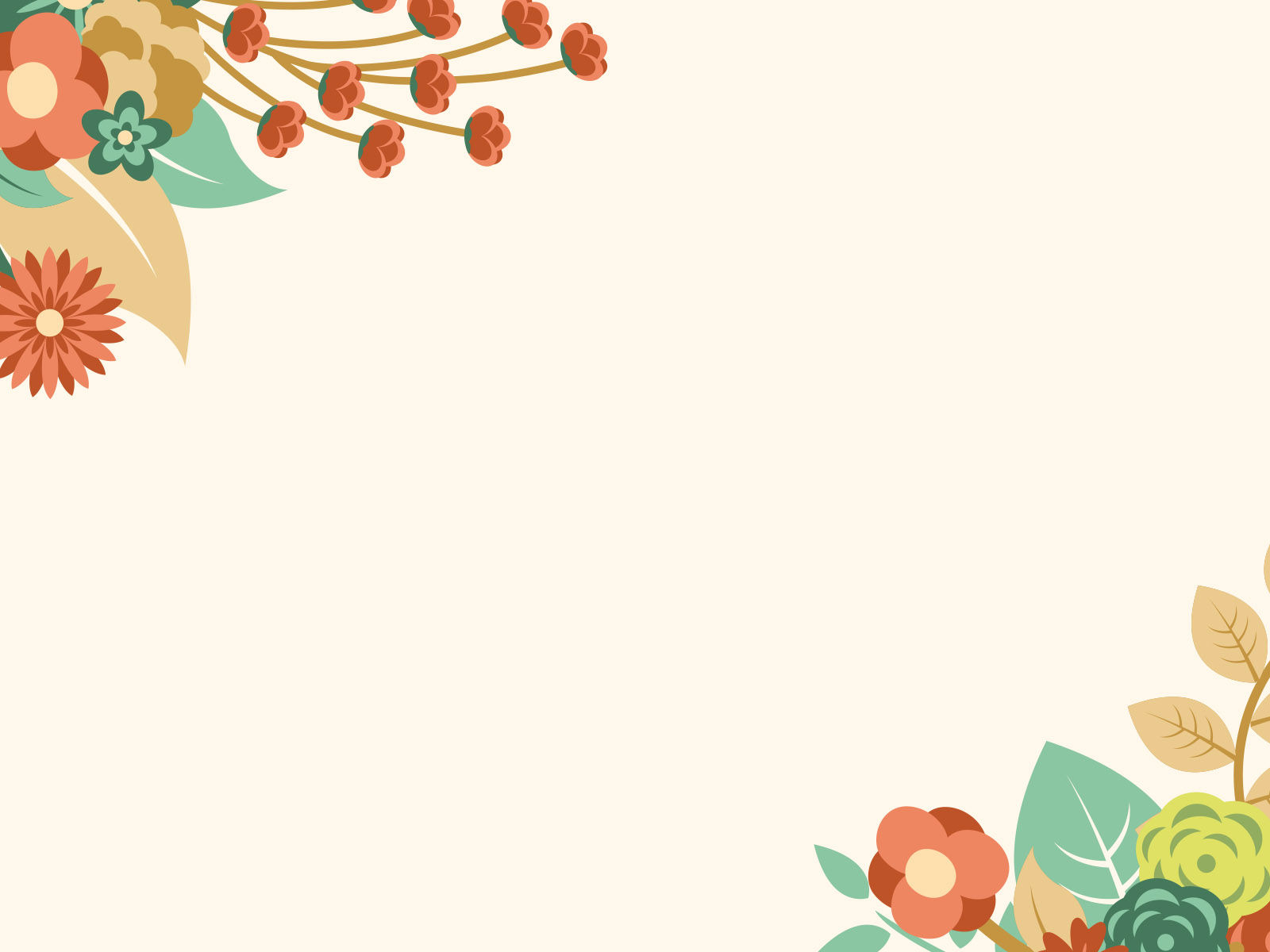 Kalimah intransitif
nyaéta kalimah anu caritaanana (predikatna) teu ngabutuhkeun obyék.

  Conto :  Tati       keur ceurik.
                       j/s             c/p     
                    Barto      keur saré.
                        j/s             c/p
                    Déni       keur seuri.
                        j/s             c/p
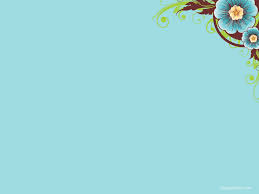 Ngawawancara.
Wawancara nyaéta tanya jawab antara nu ngawawancara jeung  narasumber .
Tujuan wawancara nyaéta ngumpulkeun berita, data atawa fakta di lapangan.
Narasumber nyaéta jalma anu méré informasi ngeunaan masalah anu ditanyakeun kunu ngawawancara.
Nu ngawawancara nyaéta jalma anu néangan informasi, berita atawa fakta ti narasumber.
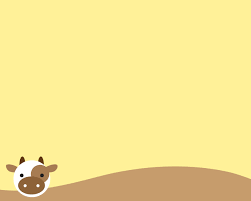 Saméméh ngawawancara urang kudu nyiapkeun heula sababaraha pertanyaan supados  jelas naon anu badé ditaroskeunana.

Contona :
	Saha nami bapa / ibu ?
	Di mana alamat bumi bapa / ibu?
	Naon padamelan bapa / ibu téh? 
	Upami icalan, bapa icalan naon waé?
	Saha anu ngadamelna?
	Naon baé bahan – bahanna?
	Sabaraha hargana?
	Jsb/ dll
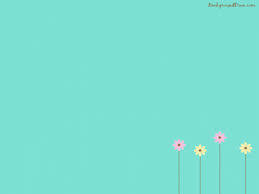 Sub Tema 4:  Harti Kecap
Lamun jadi narasumber téh  kudu bener. 
    Narasumber = nyaéta jalma anu méré informasi  
    ngeunaan masalah anu ditanyakeun ku nu  
    ngawawancara.
Cita – cita abdi mah hoyong jadi wartawan.
     Wartawan (jurnalis)  = anu néangan jeung   
     nuliskeun berita boh surat kabar, majalah, televisi,   
     jsb
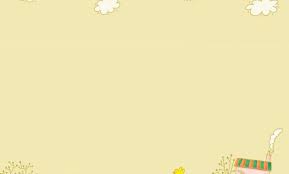 Mun rék indit ka sakola barudak kudu ngumbah awak heula.
    Ngumbah awak disebut mandi.
Abdi badé ngumbah baju anu kotor di jamban.
    Ngumbah baju disebut nyeuseuh (nyuci).
Saha anu tadi ka sakola ngan ngumbah beungeut wungkul?
    Ngumbah beungeut disebut sibeungeut (cuci  
    muka).
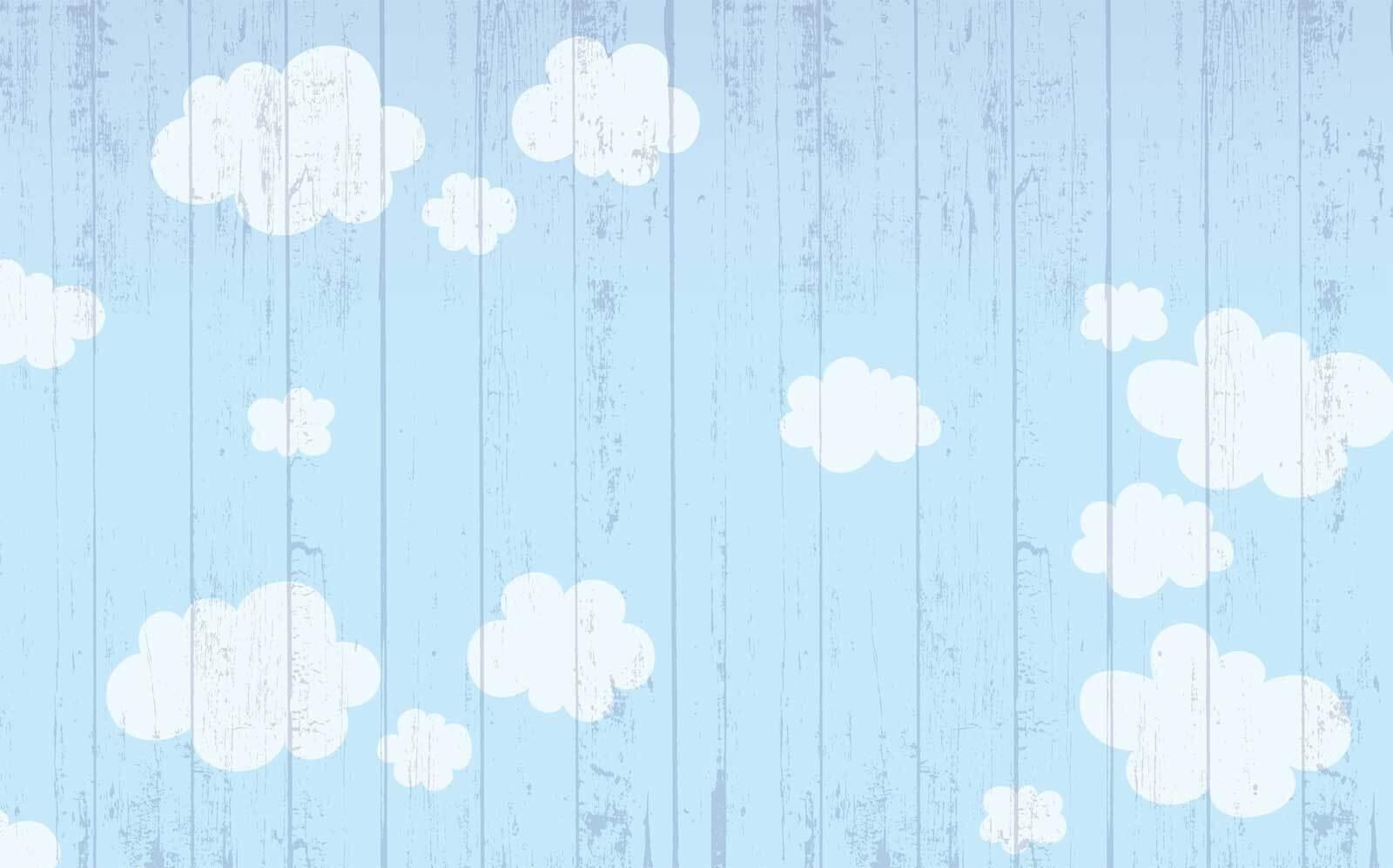 Santi kamari ngumbah buuk maké sampo mani seungit pisan.
    Ngumbah buuk disebut diangir (keramas).
Saméméh dahar urang kudu ngumbah leungeun heula ambéh beresih.
    Ngumbah leungeun disebut sibanyo.
Cing Tina, mun ngumbah parabot téh kudu beresih nya! 
    Ngumbah parabot disebut kukumbah.
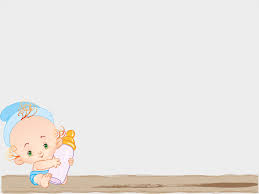 Ibu nuju ngumbah béas (beras) dibaturan ku putrana.
    Ngumbah béas disebut ngeusikan.
Akang Darman nuju meresihan ubin maké pélan jeung adina.
    Meresihan ubin disebut ngepél.
 Unggal dinten bibi abdi mah padamelanna téh ngalemeskeun pakéan di tempat kerjana.
    Ngalemeskeun pakéan disebut ngistrika.
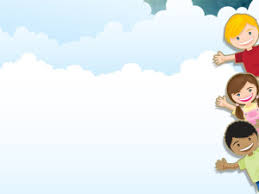 Hatur nuhun 
Tetep semangat
Gusti ngaberkahan urang sadaya